Infekce spojené se zdravotní péčí Hospital Associated Infections (HAI)
Mgr. et Mgr. Andrea Menšíková, Mgr. Marta Šenkyříková, PhD.
Ústav zdravotnických věd, LF MU Brno
1
Infekce spojenné se zdravotní péčí
Definice
Infekce spojené se zdravotní péčí (HAI) jsou onemocnění, která vznikají v příčinné souvislosti s pobytem ve zdravotnickém zařízení (ústavním i ambulantním), včetně inkubační doby

Hospital- Associated Infections (HAI) = Healthcare-Associated Infectioons (HCAI)
2
Infekce spojené se zdravotní péčí
Co není infekce spojená se zdravotní péčí
nákaza, se kterou je pacient přijat –› KOMUNITNÍ NÁKAZA 
nákaza zdravotnického personálu, vzniklá v souvislosti s prováděním zdravotní péče  –› PROFESIONÁLNÍ NÁKAZA
3
Infekce spojené se zdravotní péčí
Výskyt HAI
dle WHO (2002) je 8,7 % hospitalizovaných pacientů postižených HAI (dle průzkumu v 55 nemocnicích, ve 14 státech)
rok 2013 – výskyt HAI u hospitalizovaných pacientů přibližně 6 - 8 % 
vyšší výskyt HAI na „invazivních“ pracovištích – ARO, JIP (zde až 25 %), chirurgie, traumatologie, urologie, dialýza atd.  
každý den hospitalizace pacienta stoupá pravděpodobnost vzniku HAI o 6 %
4
Infekce spojené se zdravotní péčí
Důsledek HAI
prodloužení doby hospitalizace
zhoršení kvality života pacientů
zvýšení rezistence mikroorganismů vůči anti- mikrobiologickým přípravkům
nárůst morbidity a mortality
nepříznivý dopad na ekonomiku zdravotní péče
snížení prestiže nemocnice
emoční stres pro pacienta a jeho rodinu
5
Infekce spojené se zdravotní péčí
Studie zaměřené na HAI
studie ČR: HAI se nakazí každý 20 pacient, ročně asi 100 000 pacientů, v průměru je prodloužena doba hospitalizace o 9 dní
studie Evropa: v akutní nemocniční péči za rok 5 mil. případů HAI –› způsobili přibližně 135 000 úmrtí –› ekonomická zátěž 13-24 miliard eur
studie USA: 1,7 mil. případů HAI –› způsobili přibližně 99 000 úmrtí –› ekonomická zátěž 6,5 miliard USD
studie rozvojové země: Tanzanie, Albánie, Tunis, Maroko –› prevalence HAI se zde pohybuje od 14,8 % do 19,1 %
6
Infekce spojené se zdravotní péčí
Legislativa
zákon č. 258/2000 Sb., o ochraně veřejného zdraví 
vyhláška MZČR č. 195/2005 Sb., kterou se upravují podmínky předcházení vzniku a šíření infekčních onemocnění a hygienické požadavky na provoz zdravotnického zařízení a ústavů sociální péče
metodická opatření MŽP, o nakládání s odpady ve zdravotnictví
norma: ČSN EN 13795  operační rouška, pláště a operační oděvy do čistých prostor používané jako zdravotnické prostředky pro pacienty, nemocniční personál a zařízení
7
Soběstačnost, sebepéče
Dělení HAI
podle výskytu SPECIFICKÉ x NESPECIFICKÉ
podle původu ENDOGENNÍ x EXOGENNÍ
podle cesty přenosu PŘÍMÁ x NEPŘÍMÁ
podle klinických projevů
8
Infekce spojené se zdravotní péčí
Dělení HAI podle výskytu
SPECIFICKÉ:
vznikají v souvislosti s diagnostickými nebo léčebnými výkony 
mohou být specifické i pro typ oddělení (chirurg. odd., ARO, novorozenecká JIP)
vyznačují se specifickým šířením, často vysokou odolností původce, odlišnými přístupy k předcházení a léčbě infekce oproti nákazám mimo nemocnici
NESPECIFICKÉ:
infekce, které se běžně vyskytují i mimo nemocniční zařízení a jsou vlivem epidemiologické situace v daném regionu přítomny i ve zdravotnickém zařízení ( nejč. chřipka)
9
Infekce spojené se zdravotní péčí
Dělení HAI podle původu
ENDOGENNÍ:
jsou způsobeny mikroorg., které se běžně vyskytují v těle člověka, které se uplatňují zejména při oslabení imunity a jsou tzv. oportunními (příležitostnými patogeny), fyziologicky vyskytující se mikrobiální flóra způsobí infekci (např. E. colli) 
EXOGENNÍ:
původce infekce je mimo organismus pacienta (prostředí, zdr. personál, zdr. materiál…)
u exogenní infekce je mnohem více možností prevence – základem je dodržování hygienicko – epidemilogických opatření!
10
Infekce spojené se zdravotní péčí
Dělení HAI podle cesty přenosu
PŘÍMÁ – je přítomen zdroj nákazy
1. přímý kontakt –› nejčastější cesta přenosu –› ruce personálu!!!
2. kapénková infekce
NEPŘÍMÁ – zdroj není přítomen –› vehikulum (prostředí, v němž původce může přežít a být přenesen na jiného hostitele)
1. specifická vehikula (operační rána, roztoky (injekční, infuzní), katetry (intraven., močové), přístroje (UPV, hemodialýza), nástroje (endoskop), instalace cizích těles (chlopeň)
2. nespecifická vehikula (ovzduší, voda, strava, prádlo, plochy a předměty, odpad, hmyz)
11
Infekce spojené se zdravotní péčí
Dělení HAI podle klinických projevů
infekce močových cest (cca 40 %)
infekce zanesená do chirurgické rány (cca 25 %) respirační infekce (cca 20 %)
infekce krevního řečiště (cca 10 %)
ostatní – např. gastroenteritida, sinusitida (do 10 %)
12
Infekce spojené se zdravotní péčí
Proces šíření
Původce (markery nemocničních kmenů)

Zdroj (pacient, personál, návštěvník)

Přenos (specifická vehikula x nespecifická vehikula)

Pacient (kůže, sliznice, GIT, urotrakt)
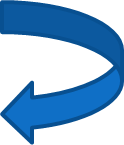 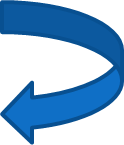 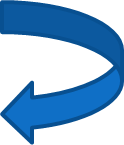 13
Soběstačnost, sebepéče
Zdroj nákazy
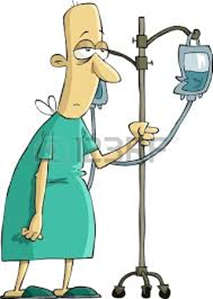 Pacient


Zdravotnický personál


Návštěvník
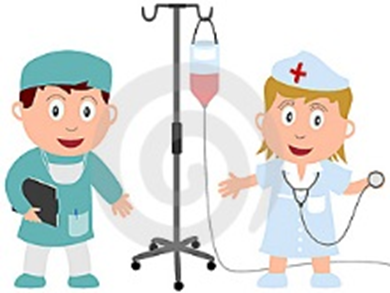 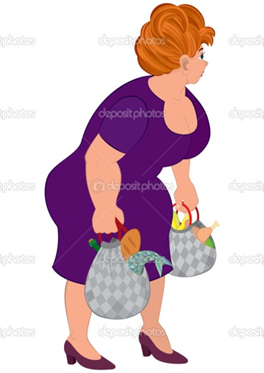 14
Infekce spojené se zdravotní péčí
Pacient zdrojem exogenní infekce
pacient vylučuje mikroorganismy do vnějšího prostředí –› přímo nebo nepřímo přenos na jinou osobu
zdrojem se stává: 
1. je-li přijat s chybnou zákl. dg (např. příznaky vir. hepatitidy zaměněny s příznaky zánětu žlučníku)
2. je-li v inkubační době infekčního onemocnění, a ta propukne až během hospitalizace
3. probíhají-li u pacienta abortivní příznaky infekce neumožňující okamžitou diagnózu
4. je-li pacient nosičem patogenních mikrobů
15
Infekce spojené se zdravotní péčí
Pacient zdrojem endogenní infekce
Pacient s endogenní infekcí je rezervoárem a zdrojem sám sobě. 
Běžná mikroflóra –› kožní, respirační, urogenitální, gastrointestinální trakt –› agens se dostává z vlastního do jiného systému (do serózních dutin, do rány…krví, lymfou, tkáněmi) –› k přenosu dochází při operacích, instrumentálních zákrocích, ale i po ozáření, po imunosupresivní léčbě.
Pacient s endogenní infekcí může být zdrojem infekce pro další pacienty, u nichž se ale jedná o exogenní infekci.
16
Infekce spojené se zdravotní péčí
Zdravotník jako zdroj infekce
vlastní onemocnění zdravotníka, podceňuje nebezpečí pro pacienta.
zdravotník jako nosič patogenních mikrobů
při péči o pacienta velmi těsný oboustranný vztah –› riziko nejen infekce u pacienta, ale také profesionální nákazy u zdr. personálu.
 v procesu šíření infekce jsou nejdůležitější ruce zdravotníka!!
17
Infekce spojené se zdravotní péčí
Návštěvník zdrojem infekce
nevhodné chování návštěv – sedání na lůžko, odkládání věcí na lůžko, neumyté ruce…
nemoc návštěvníka
„rizikové“ potraviny – zákusky, lahůdky, zabíjačka…
účelnost návleků je diskutabilní – lépe několikrát denně vytřít namokro, speciální rohože
18
Infekce spojené se zdravotní péčí
Etiologie HAI
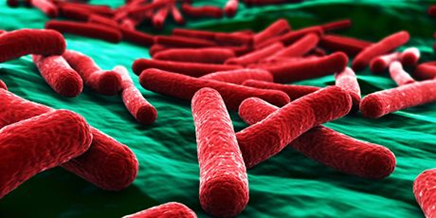 Bakterie

Viry

Houby

Paraziti
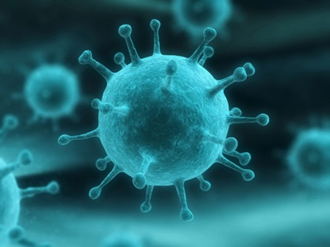 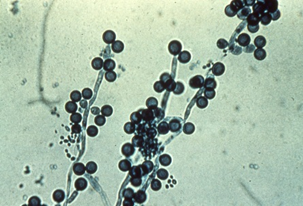 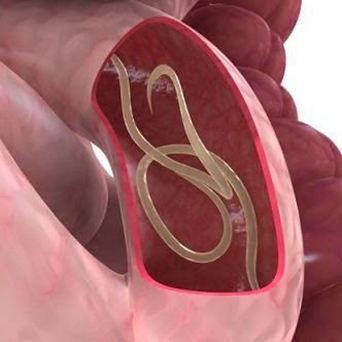 19
Infekce spojené se zdravotní péčí
Etiologie HAI
bakteriální původci 
G+: Stafyloccocus aureus, včetně kmenů MRSA, Streptoccocus pyogenes, agalanctiae, pneumoniae, Clostridium perfringens, tetani
G-: Escherichia colli, Haemophilus influenzae, Enterococcus feacalis, Klebsiella pneumoniae
viroví původci 
adenoviry, RS viry, herpetické viry, EB viry, HAV, HBV, HCV, virus Coxsackie, HIV
původci mykotických infekcí
Candida albicans., C. aspergillus
původci parazitárních infekcí           
Pneumocystis carinii, Giardia lamblia
20
Infekce spojené se zdravotní péčí
Rizikové faktory HAI
věk (novorozenci x senioři)
základní onemocnění (DM, onem. jater, ledvin, onkologicky nemocní…)
stav výživy (podvýživa, obezita, alkohol, kouření, drogy…)
diagnostické a terapeutické výkony (invazivní vstupy= katetry, drény, stomie…)
trauma (úrazy, popáleniny, dekubity…)
specifická léčba (cytostatika, ATB, kortikoidy…)
délka hospitalizace
21
Infekce spojené se zdravotní péčí
Pro vznik infekce je rozhodující:
Vlastnost mikroorganismu:
virulence infekčního agens
infekční dávka
vstupní brána infekce
Stav makroorganismu:
existence zhmožděné, špatně prokrvené tkáně
zdravotní stav pacienta (léčba cytostatiky, infiltrující maligní procesy…)
věk: zvýšená vnímavost novorozenců a seniorů
pohlaví: zvýšená vnímavost mužů
22
Infekce spojené se zdravotní péčí
Faktory napomáhající vzniku a šíření HAI
Hygienické a provozní nedostatky na pracovišti např. porucha sterilizačních přístrojů, kuchyně, prádelna, zanedbání asepse a antisepse
Pacienti na ARO/JIP: pacienti s invazivním zajištěním DC, dlouhodobě léčení ATB představují zdroj nákazy polyrezistentními kmeny
Invazivní zákroky: injekce, infúze, katetrizace, endoskopie, endotracheální narkóza, shunty, drény, peritoneální dialýza
23
Infekce spojené se zdravotní péčí
Infekce močových cest
patří k nejčastějším HAI, v nemocničních zařízeních zastupují 30 –45 % všech HAI 
infekce močových cest mají přímou souvislost se zavedeným PMK (60–90 %) a také s urologickým zákrokem (10 %)
u pacientů s PMK zavedeným déle než 4 týdny je vysoké riziko průkazu bakteriurie, nejčastějšími původci jsou G– tyčinky (Escherichia coli, Klebsiella pneumoniae, Pseudomonas species, Proteus species), G+ koky (Staphylococcus aureus), enterokoky a houby (Candida species)
24
Infekce spojené se zdravotní péčí
Infekce v místě chirurgického zákroku
tvoří 14–30 % všech HAI
patří mezi nejčastější HAI na chirurgických pracovištích
dělíme je na povrchové infekce, hluboké incizní infekce, infekce orgánu a prostoru
původci jsou obvykle Staphylococcus aureus, Streptococcus pyogenes, enterobakterie.
25
Soběstačnost, sebepéče
Infekce dýchacích cest
představují 10–20 % všech HAI
až 65 % všech zaznamenaných HAI je v intenzivní péči, úmrtnost pacientů může být až 25 % (z nakažených HAI pneumonií)
nejrizikovějšími osobami jsou pacienti starší 70 let, intubovaní pacienti, pacienti s poruchou vědomí a chronickým plicním onemocněním. 
HAI pneumonie dělíme na ventilátorové pneumonie, aspirační pneumonie a ostatní
původci jsou nejčastěji Staphylococcus aureus, Haemophilus influenzae, Streptococcus pneumoniae, Prevotella melaninogenica, Fusobacterium nucleatum, Veillonella parvula
26
Infekce spojené se zdravotní péčí
Infekce z invazivně zajištěného krevního řečiště
nejzávažnější infekce, mortalita pacientů dosahuje 10–20 %
projevují se lokálními nebo systémovými infekčními komplikacemi, včetně závažných stavů (sepse, tromboflebitida, endokarditida)
na vzniku se podílí mnoho faktorů: postup při zavádění katétru (nesprávný aseptický přístup), materiál použitý ke kanylaci, kontaminované roztoky…
27
Infekce spojené se zdravotní péčí
Infekce z invazivně zajištěného krevního řečiště
příznakem infekce je zánět v místě zavedení (zarudnutí, bolestivost), purulentní exsudát, bakteriemie (obvykle kontinuální), horečka (37,5 – 38,5°C), sepse
původci jsou Staphylococcus aureus, Candida, enterobakterie, Pseudomonas aeruginosa
28
Infekce spojené se zdravotní péčí
Prevence HAI
všichni zdrav. pracovníci jsou povinni dodržovat hygienické a protiepidemické zásady
při ošetřování, léčení a dalších zdravotnických činnostech, používáme veškeré dostupné možnosti bariérové ošetřovací techniky
v procesu šíření HAI jsou nejdůležitější ruce zdravotníka!!! 
dodržování předepsaných postupů při mytí a dezinfekci rukou, včetně používaní ochranných rukavic a jejich patřičné výměny
29
Infekce spojené se zdravotní péčí
Prevence HAI
mytí a dezinfekce rukou zdravotnického personálu před a po ošetřovaní pacienta
používání předepsaných ochranných pomůcek (ochranný oděv, ústenka, rukavice)
dodržování zásad při manipulaci s prádlem (čistým x použitým)
dekontaminace biologického materiálu, použitých pomůcek, nástrojů, zdr. materiálu… 
hygienická manipulace se stravou (transport, podávání stravy…)
30
Infekce spojené se zdravotní péčí
Prevence HAI
zabránění vzniku infekčních aerosolů a infekčního prachu vhodnými ošetřovacími a úklidovými postupy
používaní individuálních pomůcek pouze pro konkrétního pacienta
izolace infekčního pacienta nebo naopak pacienta, který je infekcí významně ohrožen
důsledná sterilizace instrumentaria, pomůcek a zdravotnického materiálu
úklid a dezinfekce prostředí a pomůcek
31
Infekce spojené se zdravotní péčí
Protiepidemická opatření HAI
Preventivní opatření
hygiena provozu (je řešena provozním protiepidemickým řádem)
hygiena pacienta   
hygiena personálu
Represivní opatření 
zabránění rozšíření již vzniklé infekce, uplatňují se v ohnisku nákazy a jsou zaměřené na zdroj, cestu přenosu a vnímavého pacienta
32
Infekce spojené se zdravotní péčí
Literatura, zdroje
ŠRÁMOVÁ, Helena. Nozokomiální nákazy. 3. vyd. Praha:Maxdorf, c2013, 400 s. ISBN 978-80-7345-286-5.
ŠRÁMOVÁ, Helena. Nozokomiální nákazy II. Praha: Maxdorf, c2001, 303 s. ISBN 80-85912-25-2. 
MELICHERČÍKOVÁ, Věra. Sterilizace a dezinfekce v prevenci nozokomiálních nákaz. Praha: Galén, c2007, 57 s. ISBN 978-80-7262-468-3. 
MAĎAR, Rastislav, Renata PODSTATOVÁ a Jarmila ŘEHOŘOVÁ. Prevence nozokomiálních nákaz v klinické praxi. Vyd. 1. Praha: Grada, 2006, 178 s., [4] s. barev. obr. příl. ISBN 80-247-1673-9. 
BENODOVÁ, Lenka. Souhrn Směrnice Světové zdravotnické organizace – Hygiena rukou ve zdravotnictví [online]. © 2012 [cit. 17. 9. 2019]. Dostupné na WWW: http://www.szu.cz/publikace/souhrn-smernice-svetove-zdravotnicke-organizace-hygiena
33
Soběstačnost, sebepéče
34
Hygiena rukou ve zdravotnictví